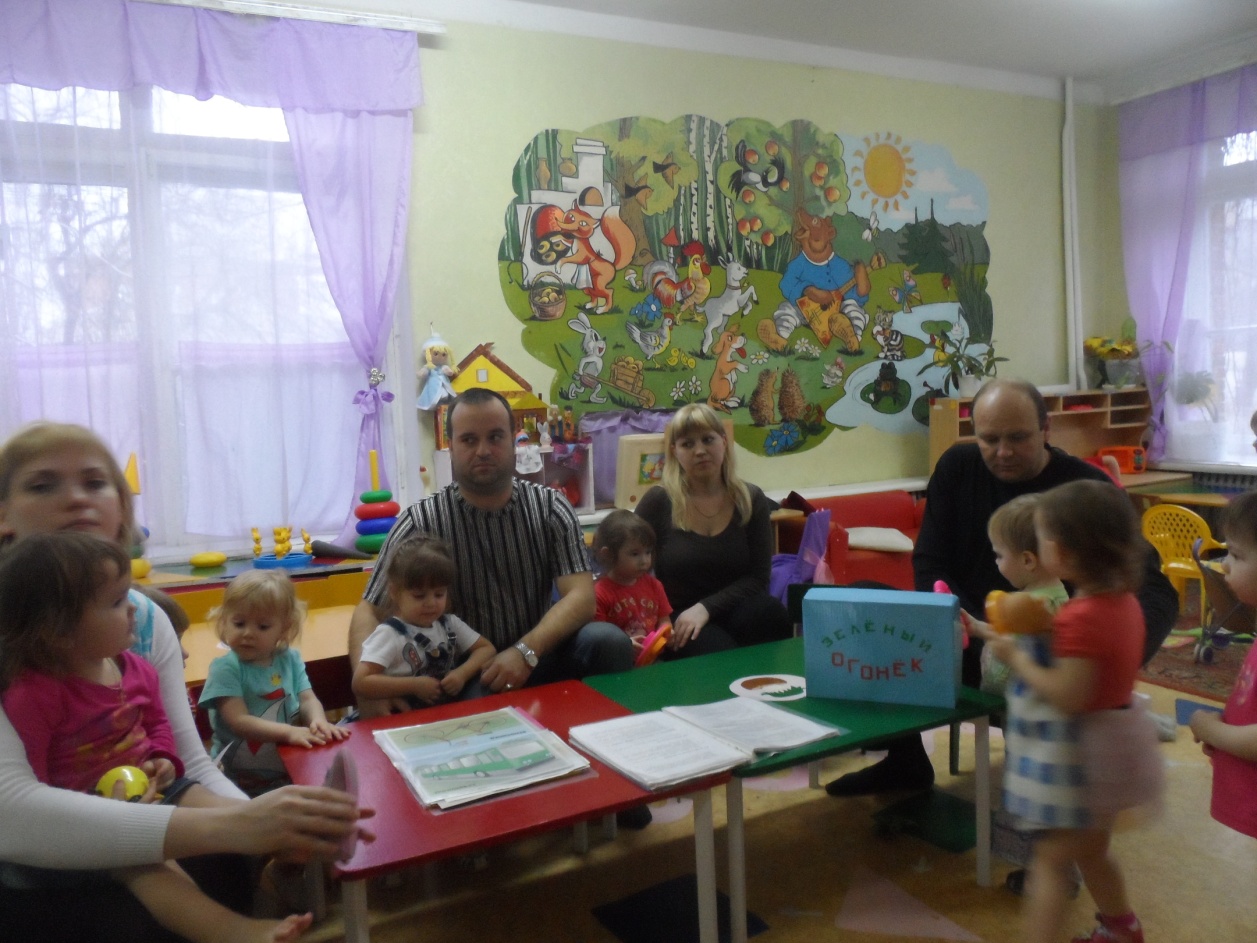 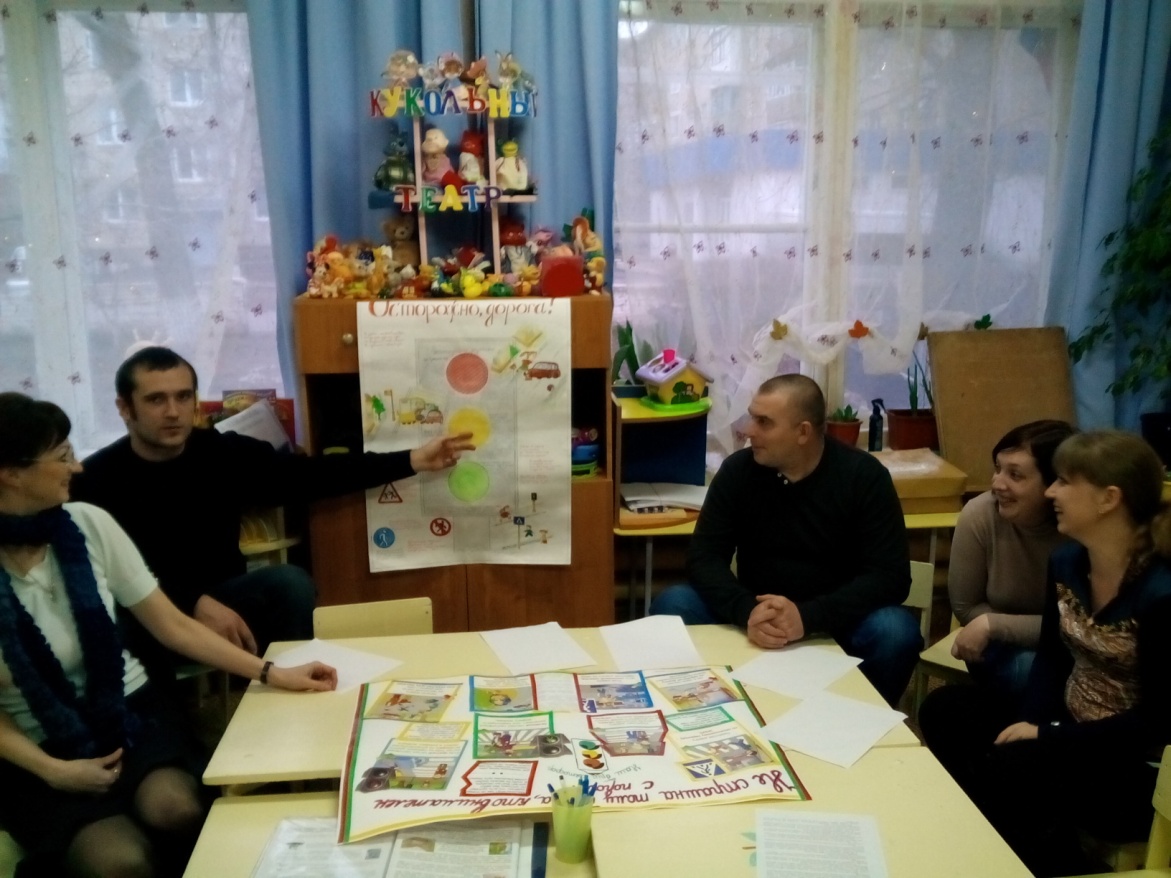 Мастер – класс
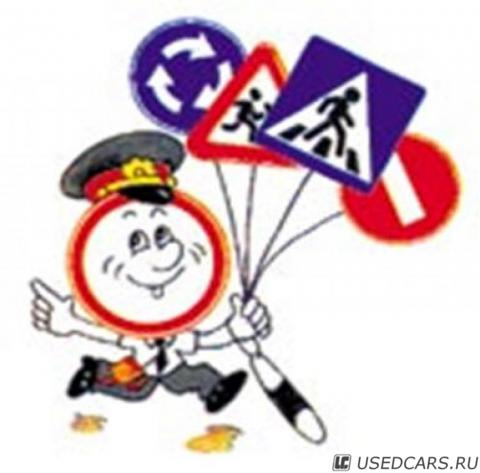 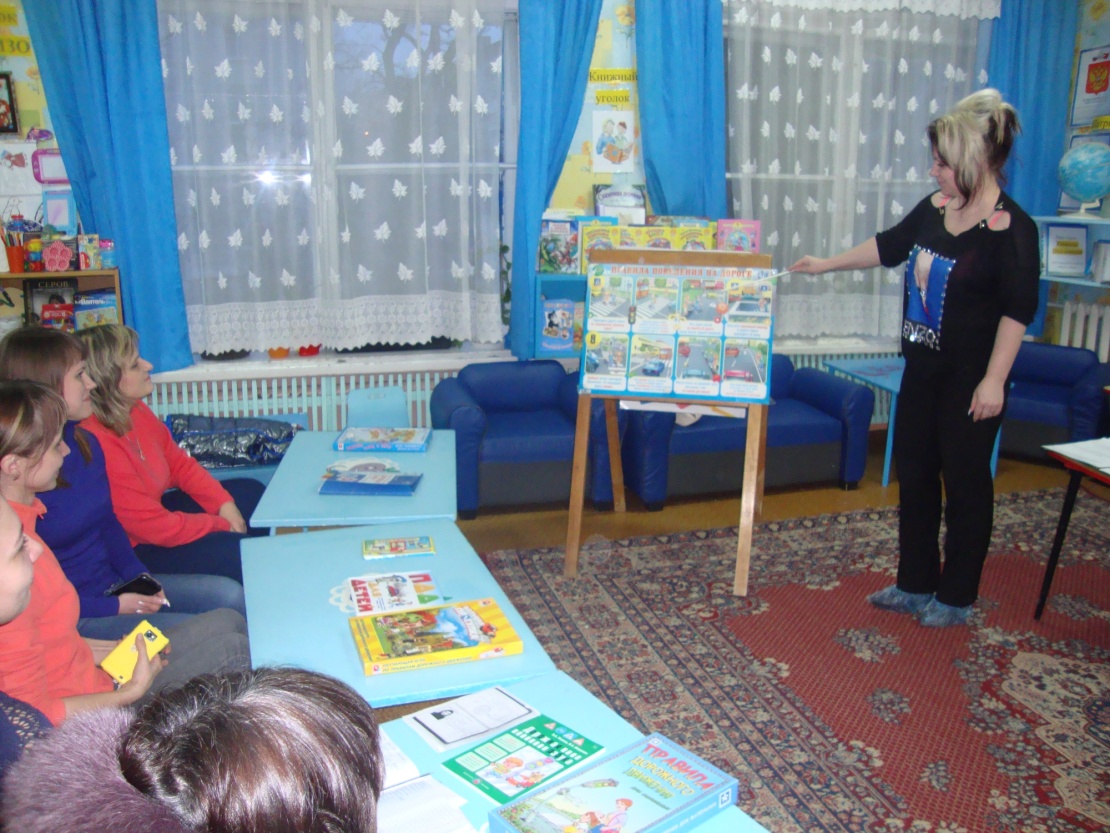